Οι νότες
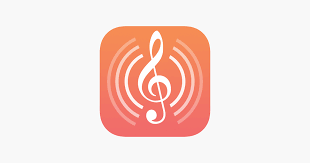 ( ΜΕρος α΄)
Εκπαιδευτικοσ: μαρια δημητριου κολοκασιδου
Ποια νότα βλέπεις;
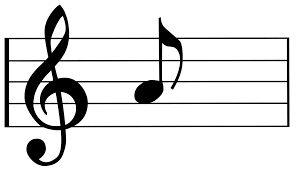 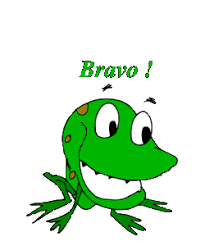 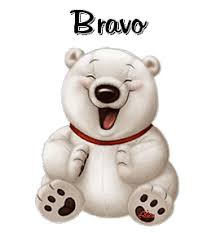 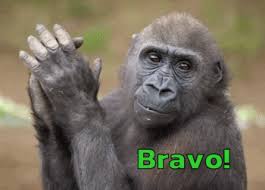 Ποια νότα βλέπ      βλέπεις;
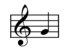 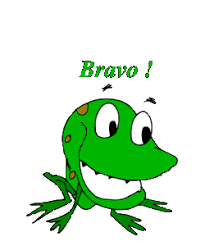 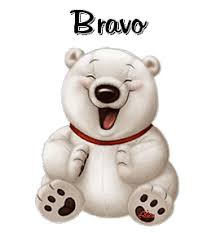 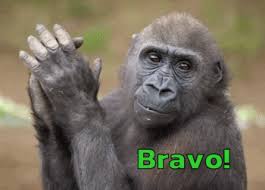 Π        Ποια νότα            βλέπεις;
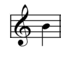 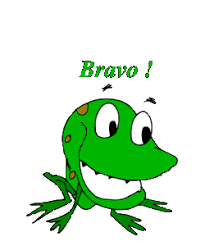 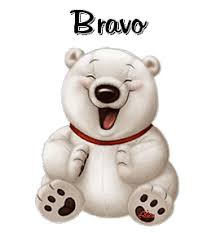 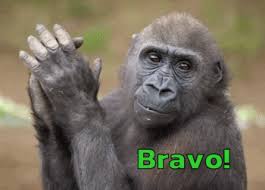 Ποια νότα           βλέπεις;
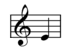 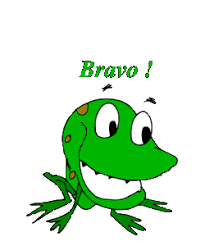 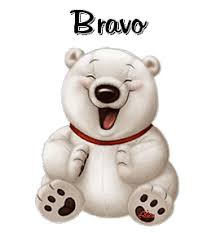 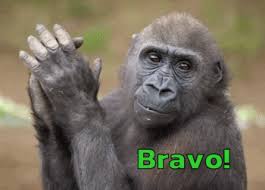 Σε ποια γραμμή γράφεται η νότα ΣΙ;
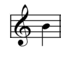 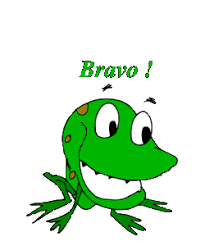 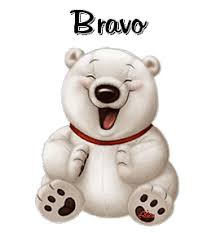 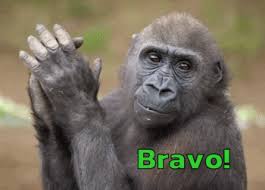 Σε ποια γραμμή γράφεται η νότα ΣΟΛ;
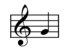 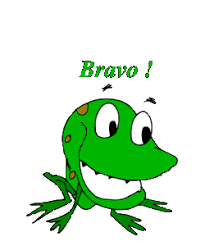 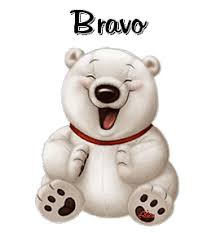 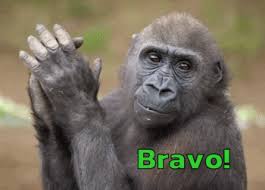 Σε ποια γραμμή γράφεται η νότα ΜΙ;
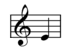 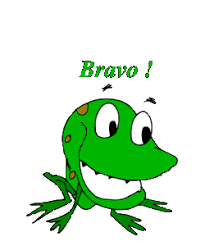 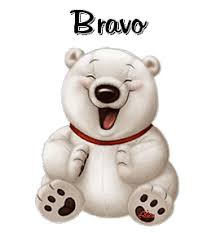 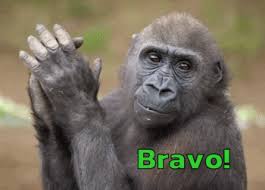 Σε ποιο διάστημα γράφεται η νότα ΛΑ;
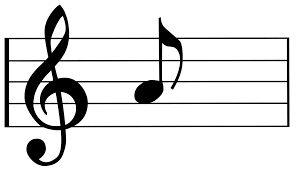 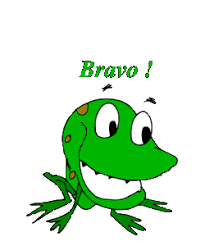 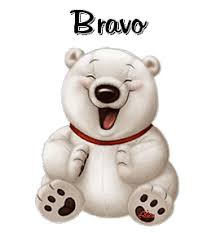 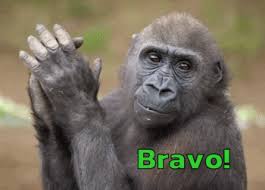 Δεν πειράζει!
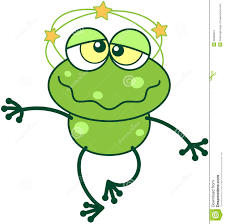